Les effets de l'injonction à la participation des personnes concernées sur les professionnel.les du socialSéminaire Dyproej2sPascal Fugier et Ruggero Iori5 octobre 2023
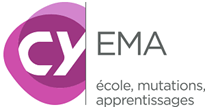 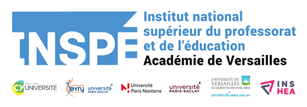 Dispositif méthodologique
Une recherche-action collaborative 
Un dispositif structuré en 4 axes :
focus dans cette communication sur les entretiens collectifs menés auprès de deux groupes de professionnels; 
S’ajoutent dans le corpus : des entretiens auprès de jeunes concernées et de parents concernés ; un état des lieux de documents/écrits professionnels.
Une recherche menée dans le temps long : entre novembre 2020 et mai 2022.
Un dispositif mené par une équipe de 5 chercheurs : Fugier (coord.), Becquet, De Saint-Martin, Iori, Monceau, Rougerie)
La participation (usagère) comme norme d’action publique
L’usager au centre de la loi 2002 : du souci à l’obligation de faire participer ?
Les outils de la loi 2002
De multiples textes institutionnels qui promeuvent et réglementent la participation des jeunes en protection de l’enfance
Discerner l’obligation de favoriser la participation et l’obligation de faire participer
La place des dynamiques participatives dans le métier de travailleur social
Quelle place est donnée aux dynamiques participatives et ses dispositifs dans l’organisation d’un service et les missions exercées par les professionnels ? La participation se situe-elle au cœur ou plutôt à la marge des métiers ?
Focus sur la mise en place de groupes de parole parents et enfants
L’analyseur argent… 
Entre routine instituée et expérimentations instituantes ?
Une opportunité pour travailler ‘‘ensemble’’ dans une logique inter-métiers, inter-disciplinaire
Un premier aperçu des défis que peuvent poser la participation  : la mise en place d’un café des parents dans un service d’AEMO
Visée du café des parents
Un tiers-lieu ?
Plusieurs freins identifiés aux dynamiques participatives :
liés aux caractéristiques du public
à un contexte de « participation sous contrainte »
à une tension entre temporalités courtes (mesure) et longue (participation)
à la difficulté de garantir la participation pérenne des professionnels
le fait qu’il ne « coûte » rien : levier ou frein ?
à la méconnaissance du dispositif par les partenaires clés
Quand la participation doit être parlée dans un langage institué déficitaire
Des documents inadaptés pour que les jeunes prennent part à l’évaluation de projets : focus sur le projet « Exprime-toi »
Présentation d’un projet adressé aux « NEET »
Un projet qui bénéficie d’un financement européen (FSE)
Des freins administratifs à la participation de tous les jeunes
Des professionnels qui doivent se soumettre à une catégorisation de leur public dans une logique déficitaire
La participation : un parcours d’épreuves de professionnalité
La participation comme injonction paradoxale
La participation comme épreuve de professionnalité
Des professionnels à l’épreuve du cadre législatif 
Des professionnels à l’épreuve du travail prescrit
Des professionnels qui manquent de temps et font face au défi de saisir les moments opportuns de la participation
Les dynamiques participatives à l’épreuve du clientélisme et d’une logique gestionnaire
Conclusion. Savoir, vouloir, pouvoir favoriser la participation
A propos des compétences requises pour favoriser la participation des personnes concernées
Savoir faire participer – vouloir faire participer – pouvoir faire participer
Faire participer : une conviction professionnelle pour « tenir » et oser aller « à contre-courant »?
Bibliographie
Merci !
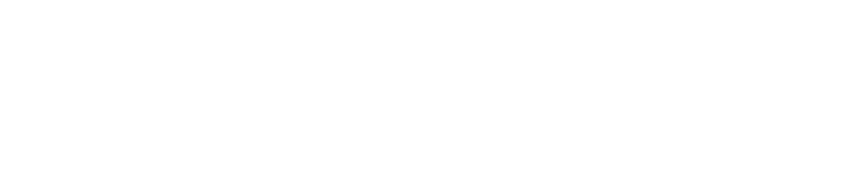 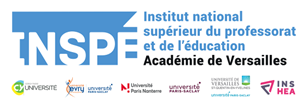 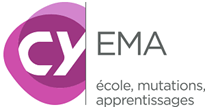